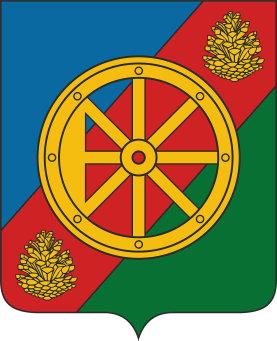 Няндомский 
муниципальный 
округ
РАЗВИТИЕ СПОРТИВНОЙ ИНФРАСТРУКТУРЫ НЯНДОМСКОГО МУНИЦИПАЛЬНОГО ОКРУГА
КРСТ
2020 год
2021 год
2021 год
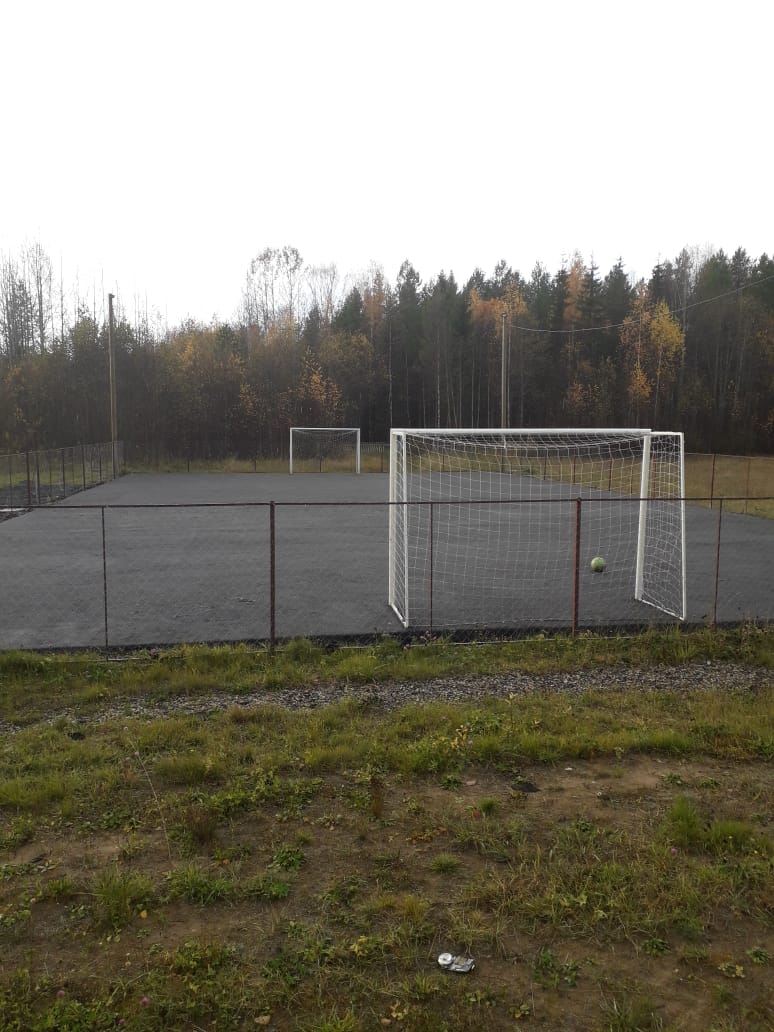 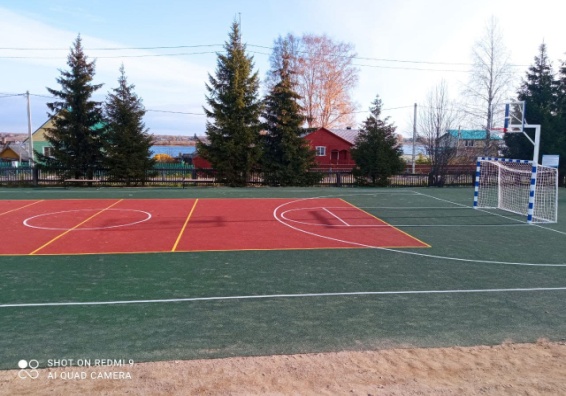 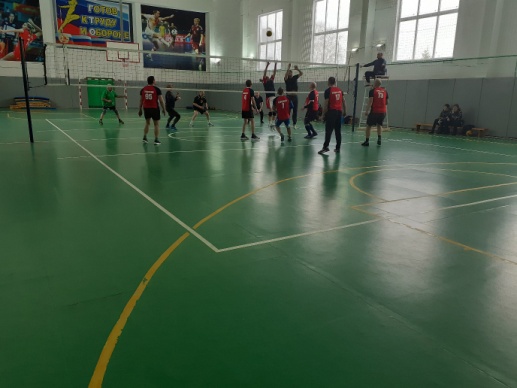 Универсальная 
спортивная площадка
в д. Петариха
Капитальный ремонт 
спортивного комплекса
в д. Петариха
2023 год
Спортивная
площадка
в Волковской
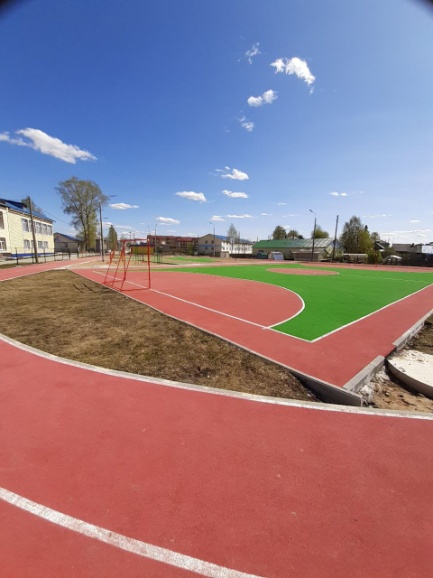 Стадион 
в пос. Шалакуша на территории школы
Участие Няндомского муниципального округа в областных конкурсах ПО развитию спортивной инфраструктуры
2019 год
2022 год
3 спортивных объекта
(обл. бюджет – 1 941,0 тыс. руб.; 
местный бюджет – 2 359,2 тыс. руб.)
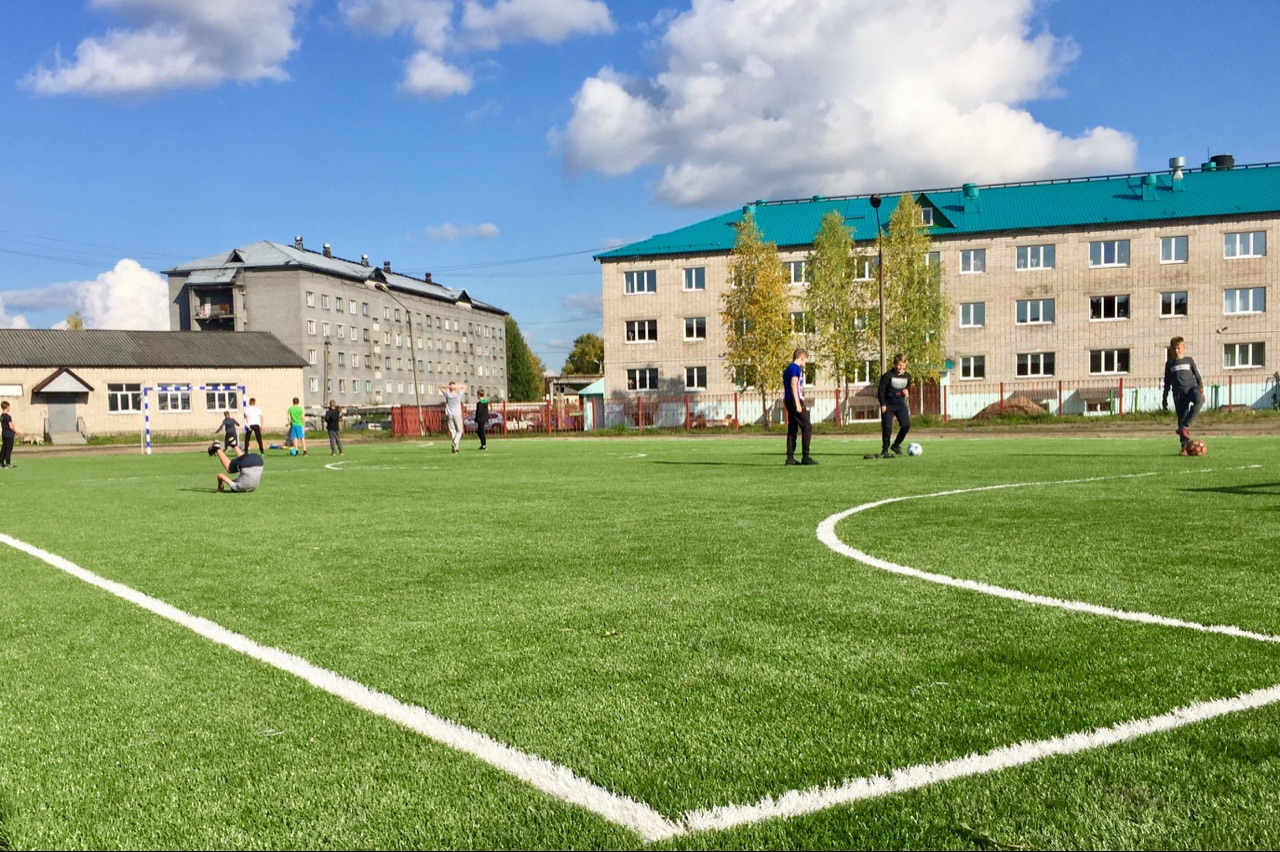 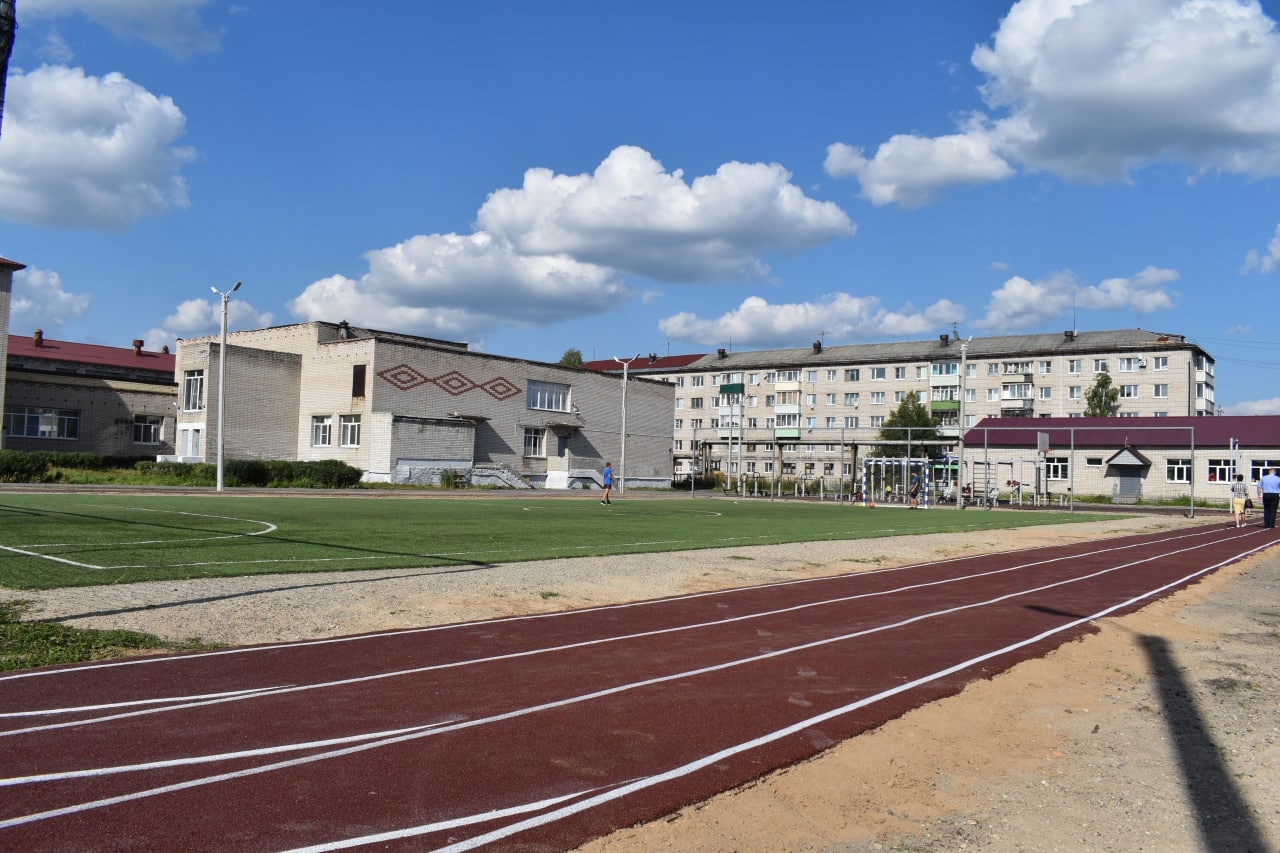 2020 год
2 спортивных объекта
(обл. бюджет – 4 405,0 тыс. руб.; 
местный бюджет – 2 490,1 тыс. руб.)
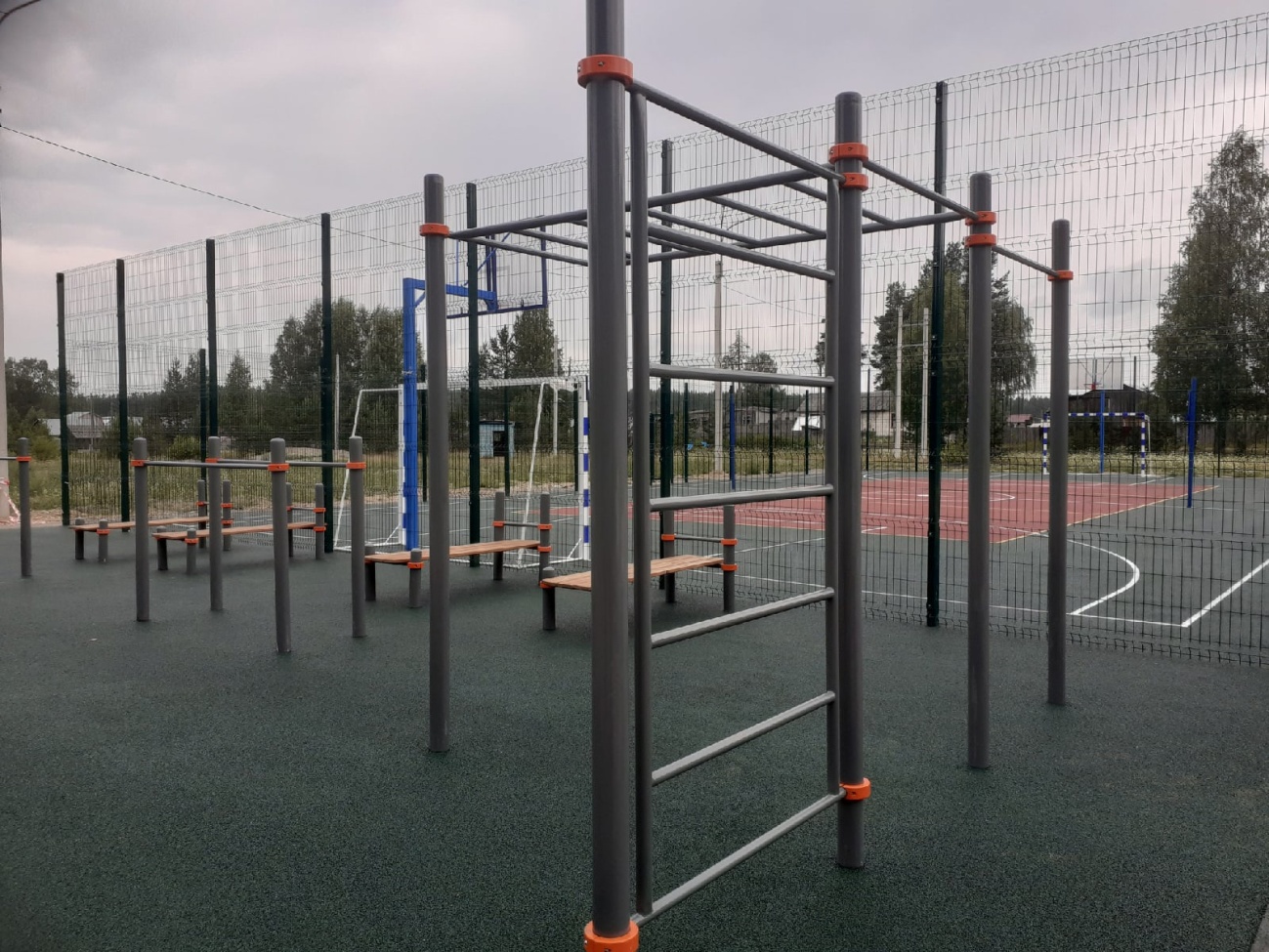 4 спортивных объекта
(фед. бюджет – 8 043,2 тыс. руб.; 
обл. бюджет – 10 363,3 тыс. руб.; 
местный бюджет – 9 339,6 тыс. руб.)
2021 год
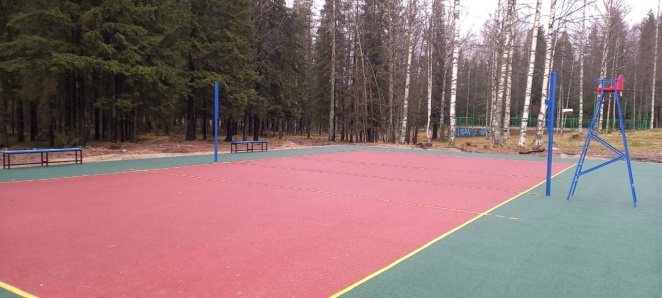 3 спортивных объекта
(обл. бюджет – 4 422,7 тыс. руб.; 
местный бюджет – 3100,0 тыс. руб.)
ПЛАНЫ по развитию спортивной инфраструктуры в Няндомского муниципальном округе
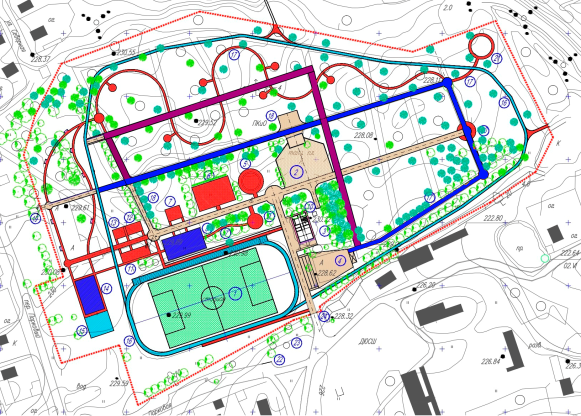 2023 год – завершение беговой дорожки в городском парке города Няндома;

2023 год – капитальный ремонт входной группы спортивного зала «Атлант»;

2023-2024 годы – строительство универсального игрового зала в городском парке города Няндома;

2024 год – крытый хоккейный корт (проектирование);

2024 год – лыжный спортивный комплекс «Островичное» (проектирование)

МЕЧТА НЯНДОМСКОГО МУНИЦИПАЛЬНОГО ОКРУГА
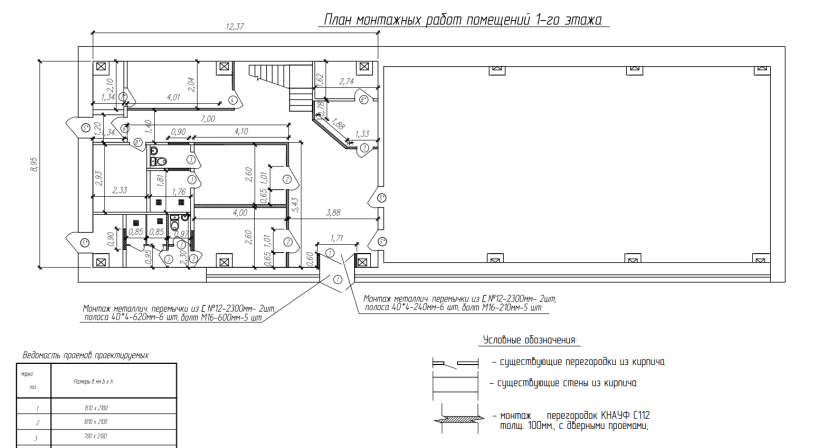 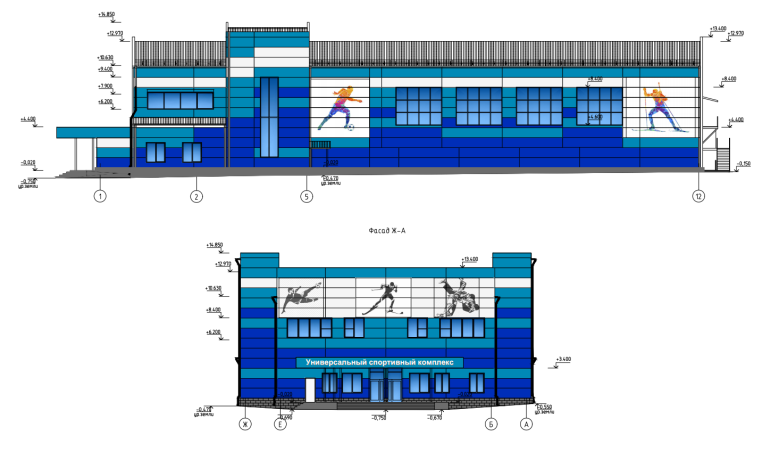 ПЛАВАТЕЛЬНЫЙ БАССЕЙН
Уровень обеспеченности Граждан Няндомского муниципального округа спортивными объектами с 2018 по 2023 годы
ПРЕДЛОЖЕНИЯ:
Продолжить ежегодное увеличение стоимости 1 кв. метра искусственного покрытия, в рамках областных конкурсов на развитие спортивной инфраструктуры;

Увеличение бюджетов областных конкурсов на развитие спортивной инфраструктуры, в частности на капитальный ремонт крытых спортивных сооружений;

Выделение средств на проектирование физкультурно-спортивных объектов из областного бюджета;

Создание на базе города Няндома опорного пункта по проведению спортивных соревнований в центральной спортивной зоне Архангельской области.